Кадрова політика організації
У найбільш широкому розумінні "політика" (від грецьк. politike - мистецтво управління державою) - це діяльність органів державної влади і державного управління, яка відбиває суспільний устрій і економічну структуру країни, а також діяльність суспільних класів, партій та інших класових організацій, громадських групувань з їх інтересами та цілями
Звідси політика організації - це система принципів і правил, за якими діють її працівники у внутрішньому і зовнішньому середовищі.
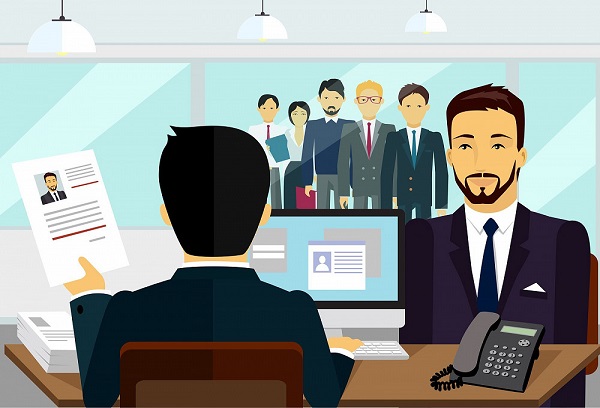 Будь-яка організація розробляє і здійснює свою функціональну політику у тому числі і кадрову. Такий підхід характерний не тільки для приватних організацій, а й для системи державної служби. В організаціях реалізується принципи відповідності функціональної політики і стратегії розвитку організації. Таким чином, кадрова політика - це система правил і норм, прагнень і обмежень у взаємовідносинах персоналу і організації в цілому, за якими діють працівники у внутрішньому і зовнішньому середовищі. Прикладом може бути кадрова політика при прийманні, переведенні та звільненні працівників і т. ін.
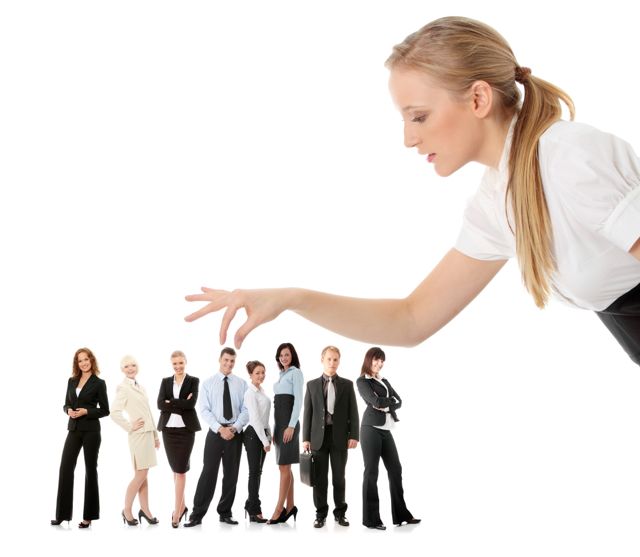 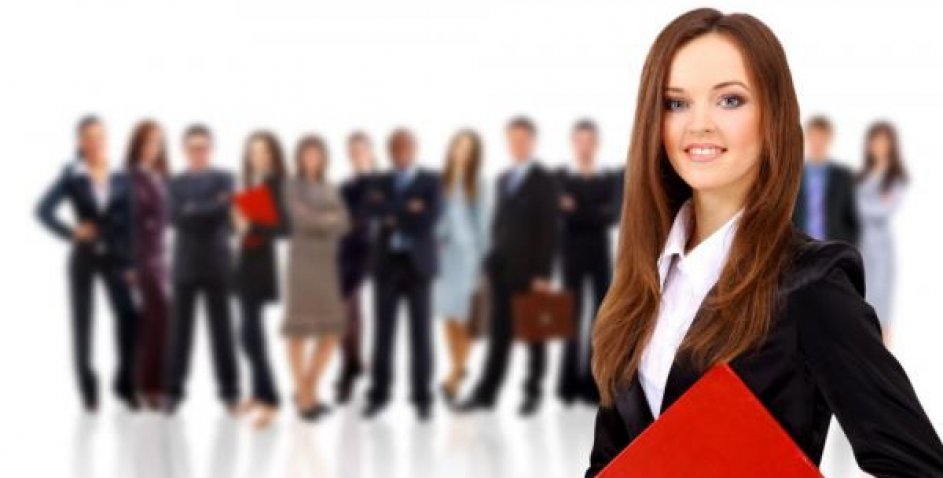 Типи кадрової політики організації
Характеристика пасивної кадрової політики
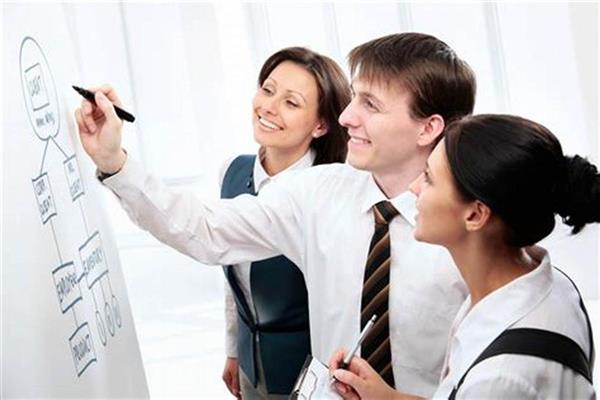 1) керівництво організації не має чіткої програми дій відносно персоналу, а кадрова робота полягає в усуненні негативних наслідків;
2) відсутність прогнозу кадрових потреб та способів оцінки праці персоналу, діагностики кадрової ситуації;
3) керівництво працює у режимі екстреного реагування на конфліктні ситуації, прагне усунути їх будь-якими засобами без аналізу причин і можливих наслідків.
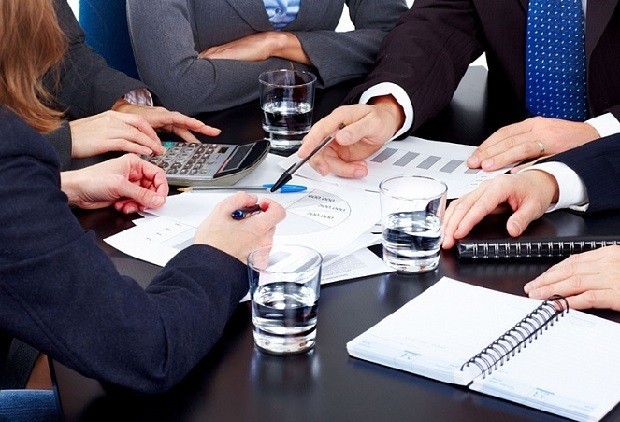 Характеристика реактивної кадрової політики
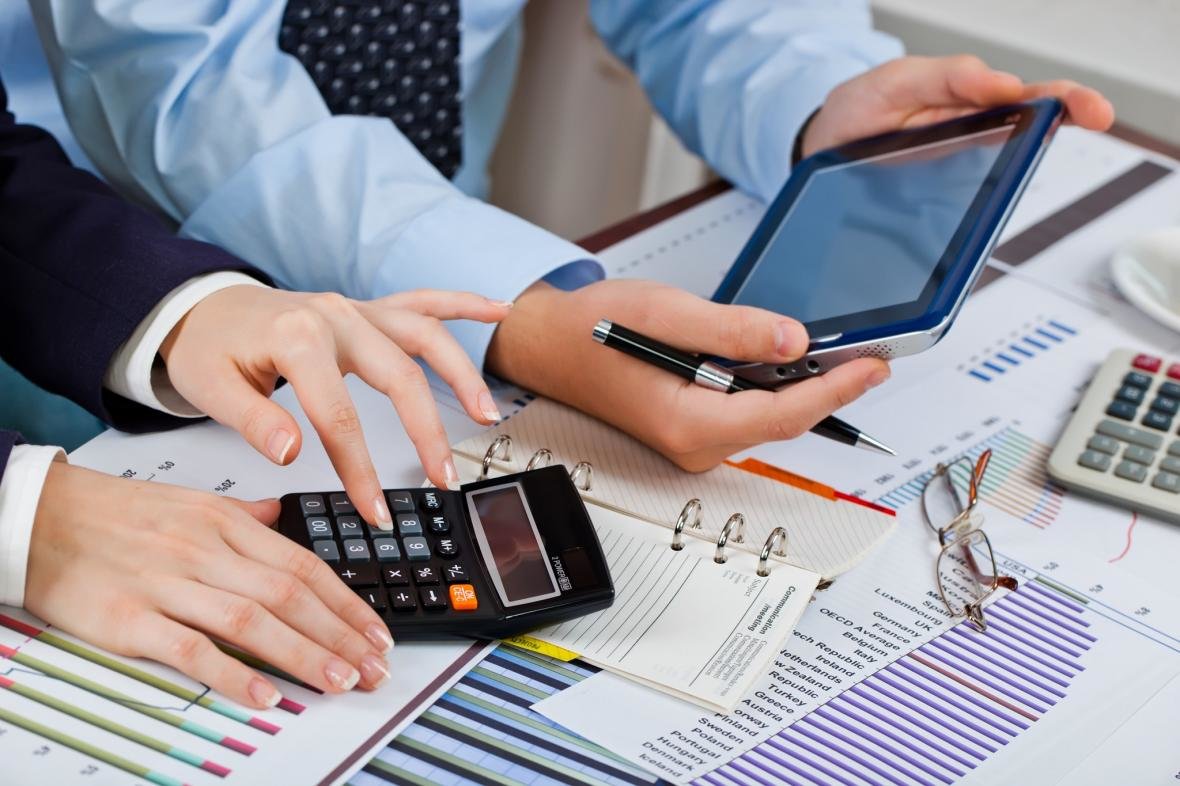 1) керівництво організації здійснює контроль за симптомами негативного стану в роботі з персоналом, причинами і ситуацією розвитку кризового стану;
2) відсутність мотивації до високопродуктивної праці;
3) кадрова служба має засоби діагностики ситуації, а за необхідності надає екстрену допомогу;
4) труднощі виникають при середньостроковому прогнозуванні.
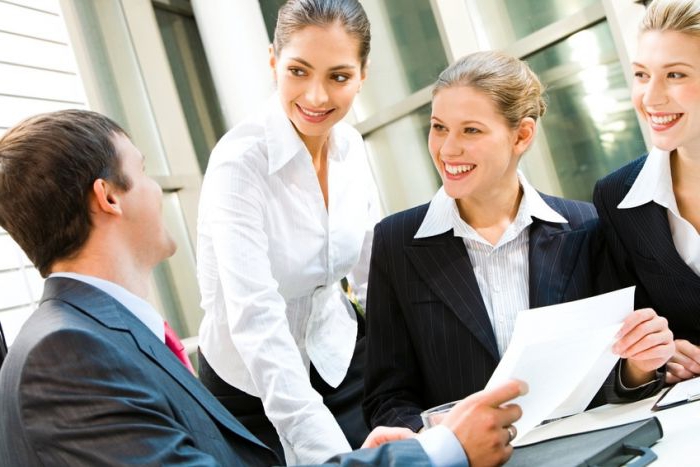 Характеристика превентивної кадрової політики
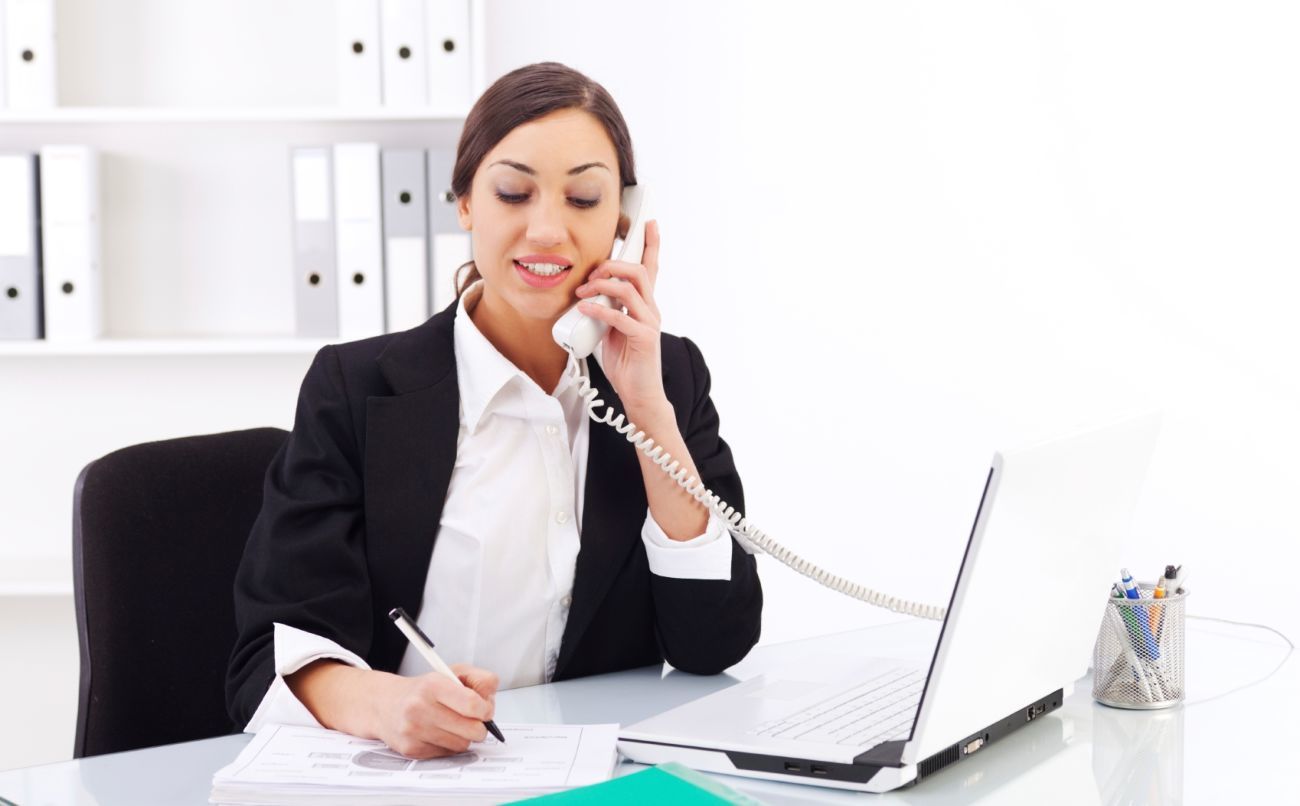 1) керівництво організації має обґрунтовані прогнози розвитку кадрової ситуації, але не має засобів впливу на неї;
2) кадрова служба має не тільки засоби діагностики персоналу, а і прогнози кадрової ситуації на середньостроковий період;
3) головний недолік цієї політики - відсутність цільових кадрових програм.
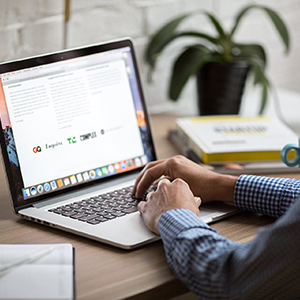 Характеристика активної кадрової політики
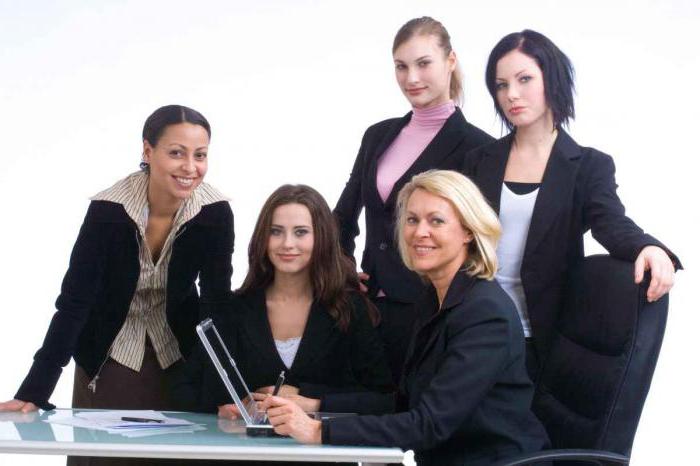 1) керівництво організації має не тільки прогнози, а й засоби впливу на ситуацію;
2) кадрова служба розробляє антикризові кадрові програми, здійснює моніторинг ситуації, регулює виконання програм відповідно до внутрішньої та зовнішньої ситуацій;
3) керівництво організації має якісні програми кадрової роботи з варіантами їх реалізації при різних ситуаціях.
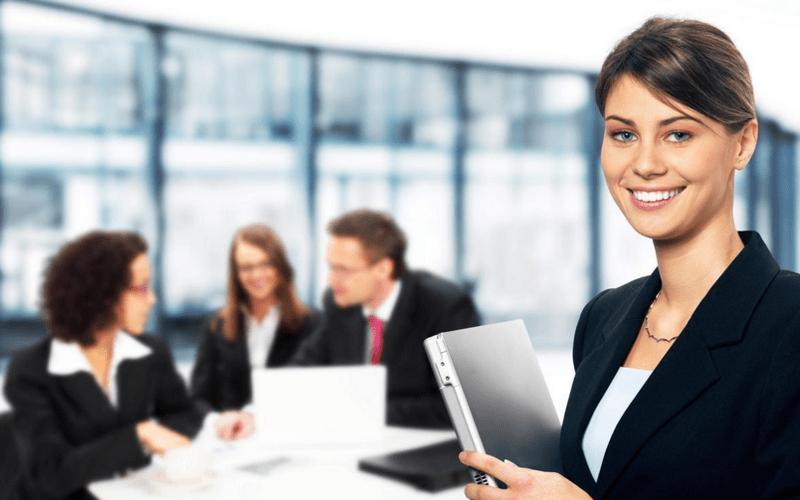 За ступенем відкритості формування кадрового складу в організації виділяють два типи кадрової політики - відкриту і закриту.
Відкрита кадрова політика характеризується тим, що організація прозора для співробітників на будь-якому рівні при прийнятті як на низову так і на керівну посади. Приймають на роботу спеціалістів високої кваліфікації на основі конкурсного відбору. Цей тип кадрової політики характерний для організацій, які ведуть конкурентну політику, зорієнтовану на швидке зростання обсягів виробництва і завоювання передових позицій на зовнішньому ринку.
Закрита кадрова політика організації характеризується тим, що вона зорієнтована на просування на вищі посади тільки своїх працівників. Цей тип кадрової політики використовується в умовах дефіциту кадрових ресурсів.
Порівняльна характеристика відкритої і закритої кадрової політики організації
Таким чином, змістом кадрової політики є робота з персоналом у відповідності з концепцією розвитку організації. Кадрова політика - це складова частина стратегічно зорієнтованої політики організації. Метою кадрової політики є забезпечення оптимального балансу процесів оновлення і збереження кількісного та якісного складу кадрів у його розвитку відповідно до потреб самої організації. Вона повинна відповідати вимогам чинного трудового законодавства і стану ринку праці в регіоні.
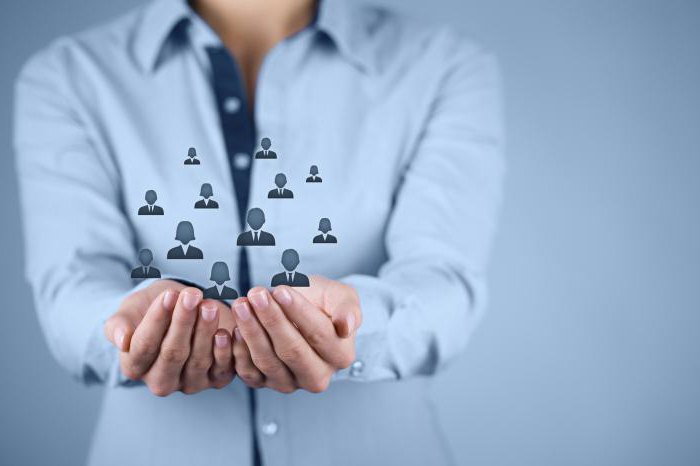